Redno spremljam prehrano mojega otroka v vrtcu: (n = 12)
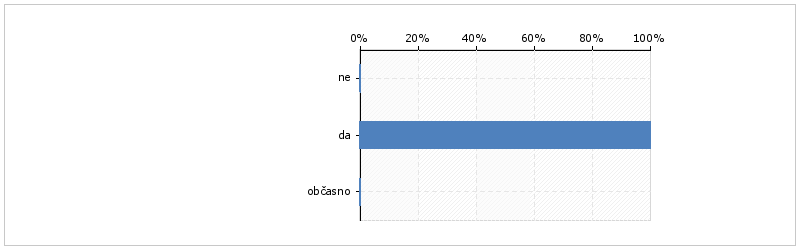 Jedilnik pogledam (n = 12)
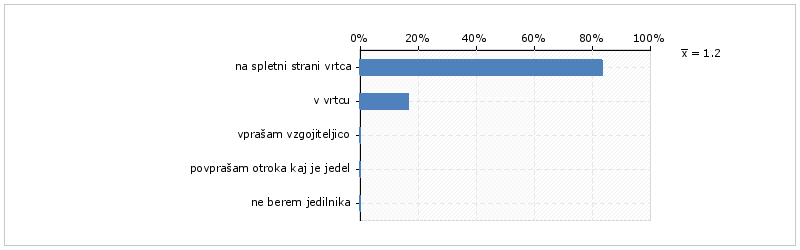 Na spletni strani vrtca sem prebral prehranske nasvete za starše. (n = 12)
Možnih je več odgovorov
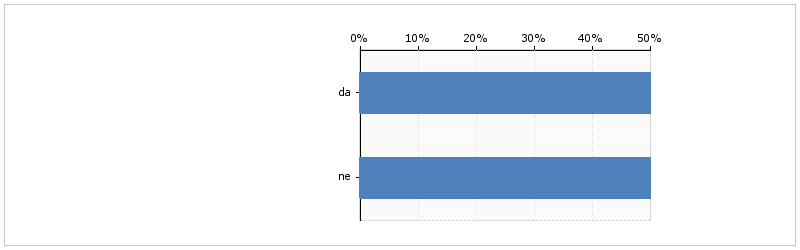 Moj otrok je na splošno: (n = 12)
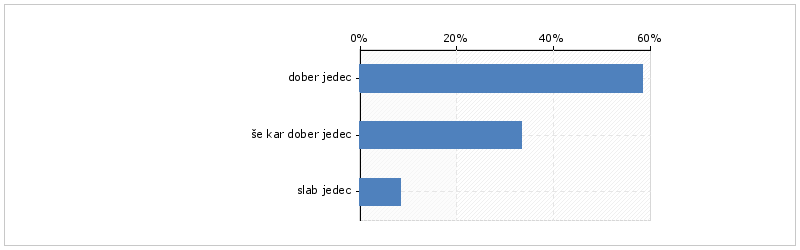 Ima rad zelenjavo. (n = 10)
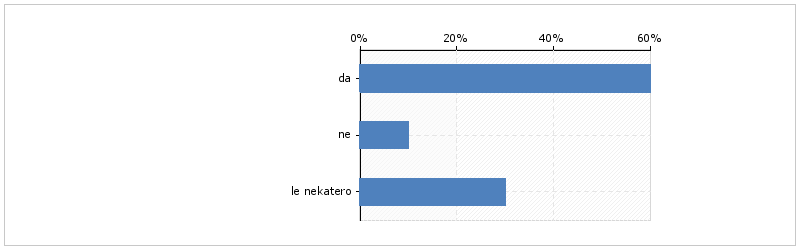 Njegova najljubša živila so: (n = 10)
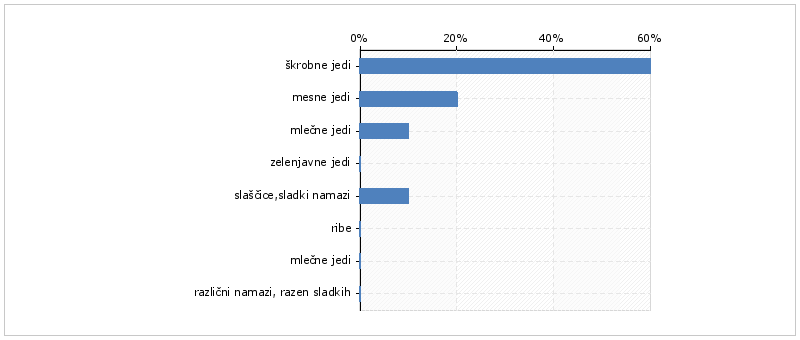 Menim, da so mlečne jedi nujne v prehrani otroka. (n = 10)
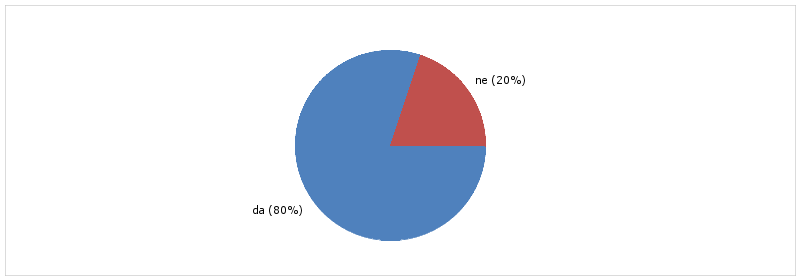 Mleko in mlečni izdelki naj bodo redno na jedilniku v vrtcu. (n = 10)
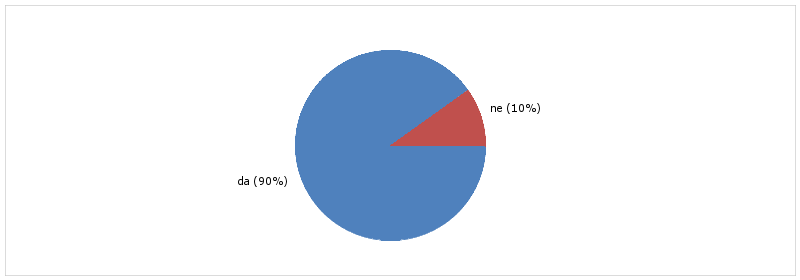 Menim, da je mleka in mlečnih izdelkov preveč v tedenskem jedilniku. (n = 10)
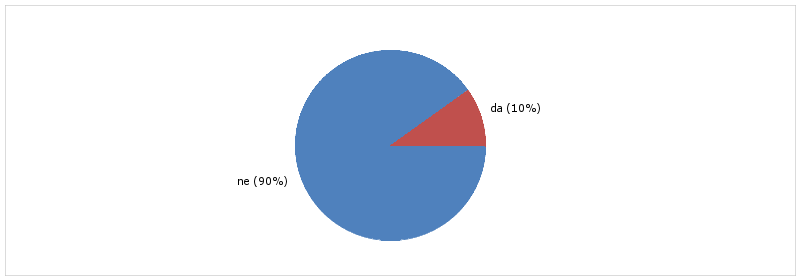 Poznam  veljavne smernice zdravega prehranjevanja predšolskih otrok. (n = 10)
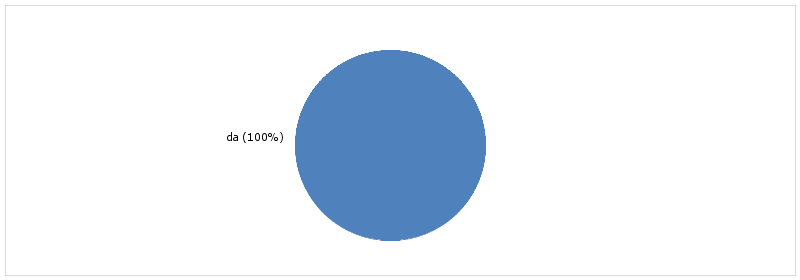 Ocenite pestrost jedilnika. (n = 10)
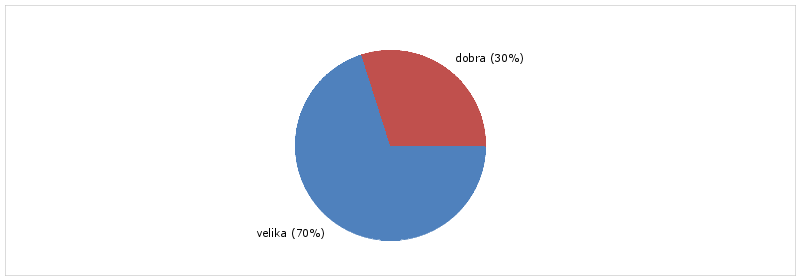 S prehrano v vrtcu ste: (n = 10)
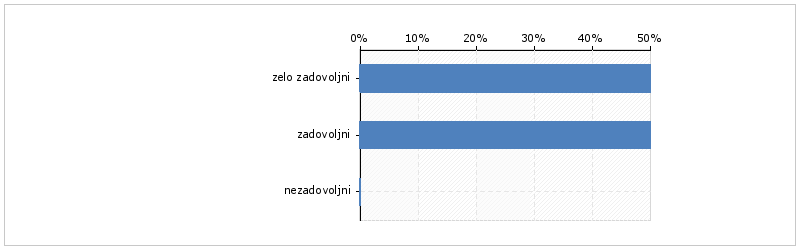 Spol: (n = 11)
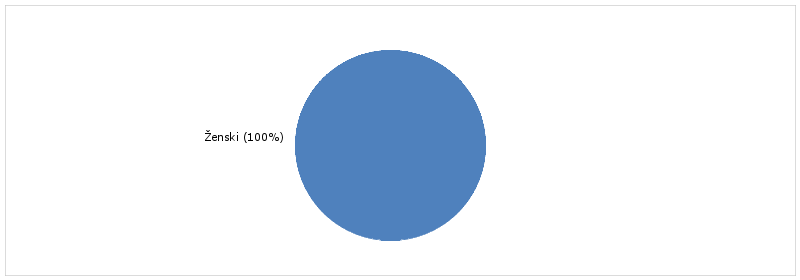